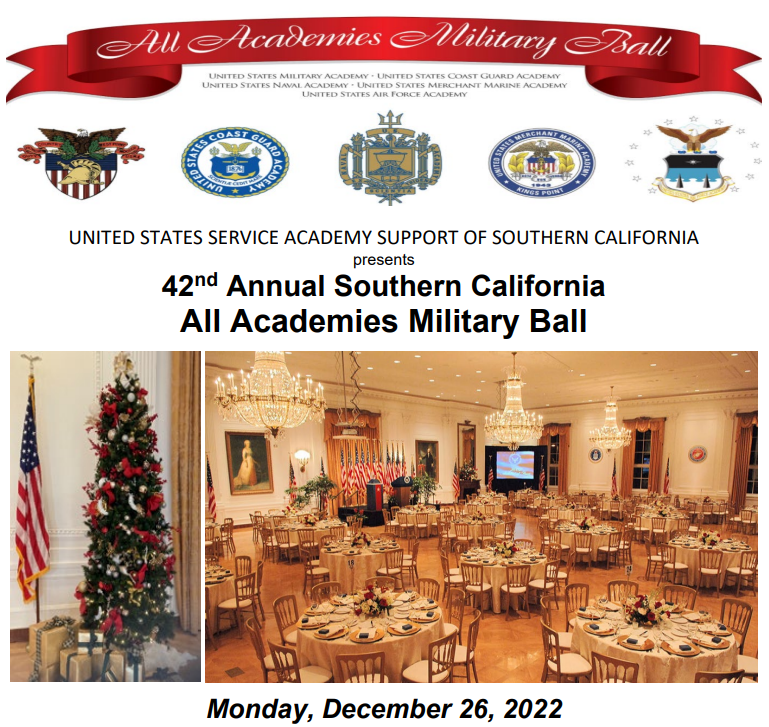 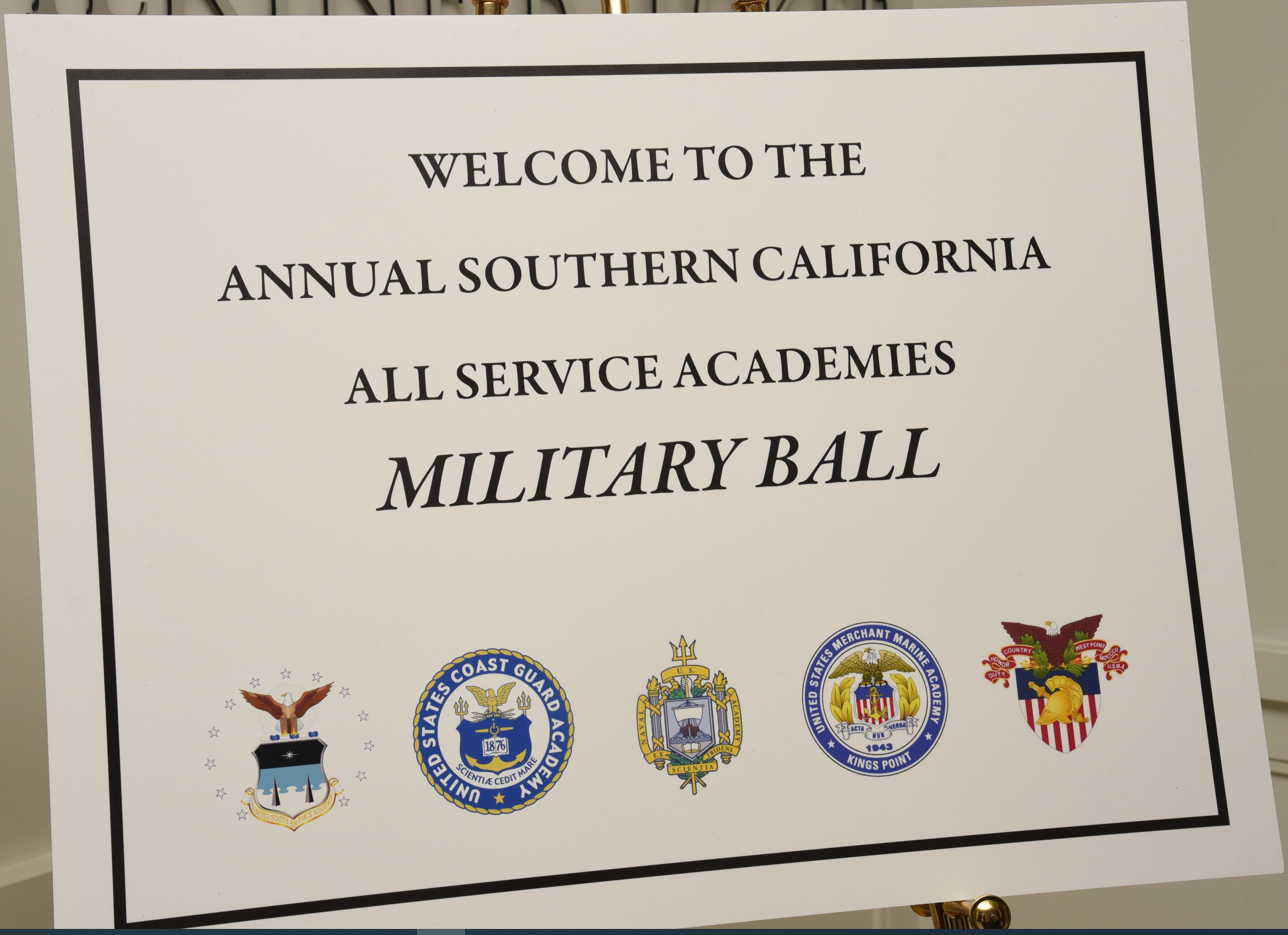 All Academies Military Ball Planning Committee
Kriste Mayes, Denise Sappington, Leilani and Rico Emnace, Kalani Mark, Rob and Thema Beltran,  Bertha Romero, Linda Burrows, Maro Magallon, Lluvia Duran, Adeline Sin, Darcy Lewis
Family
EMCEE
Rich Herrera is a national sports talk show host on CBS Sports Radio
Guest Speaker
LTG Eric J. Wesley
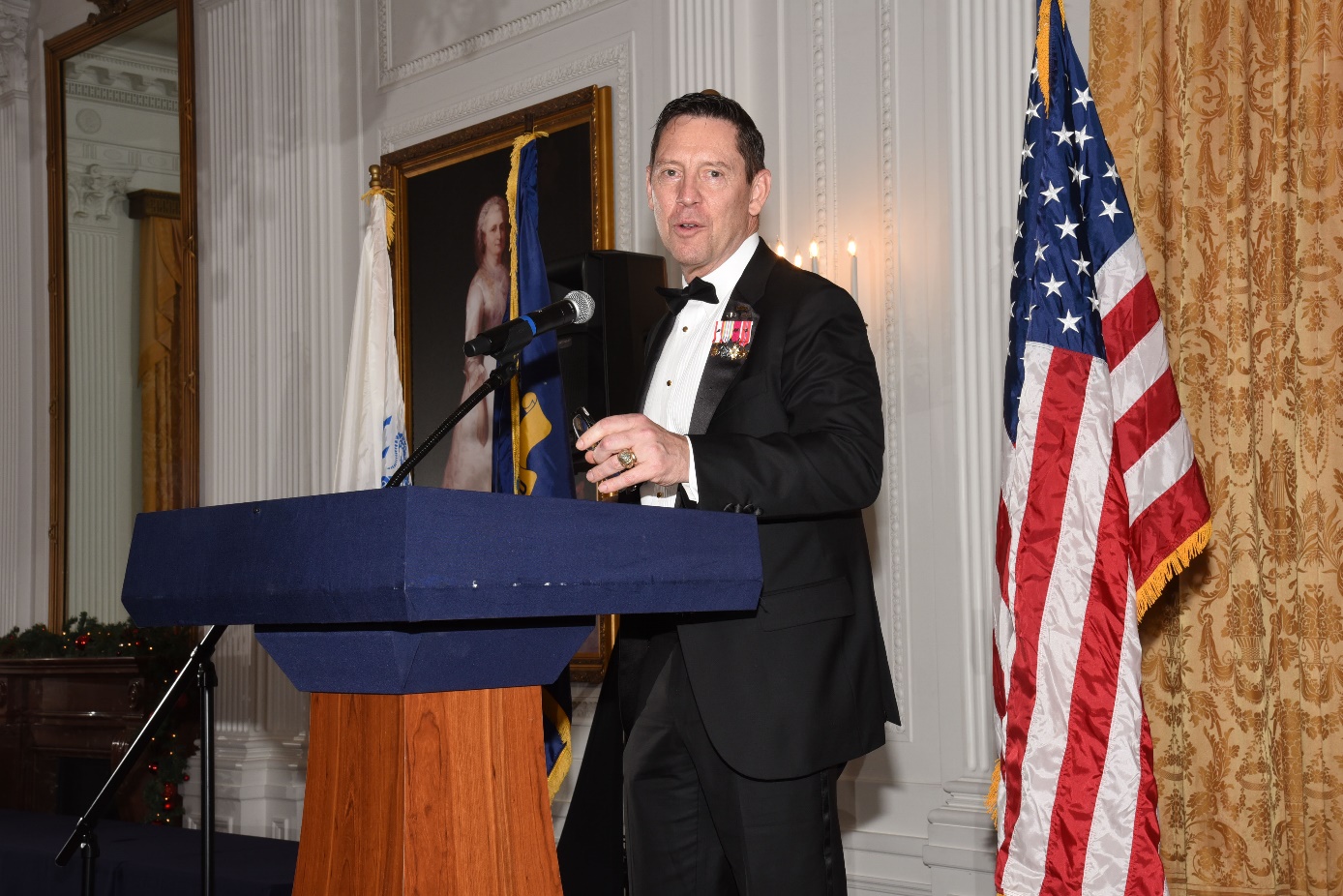 Grand March of cadets and midshipmen by Academy/Class
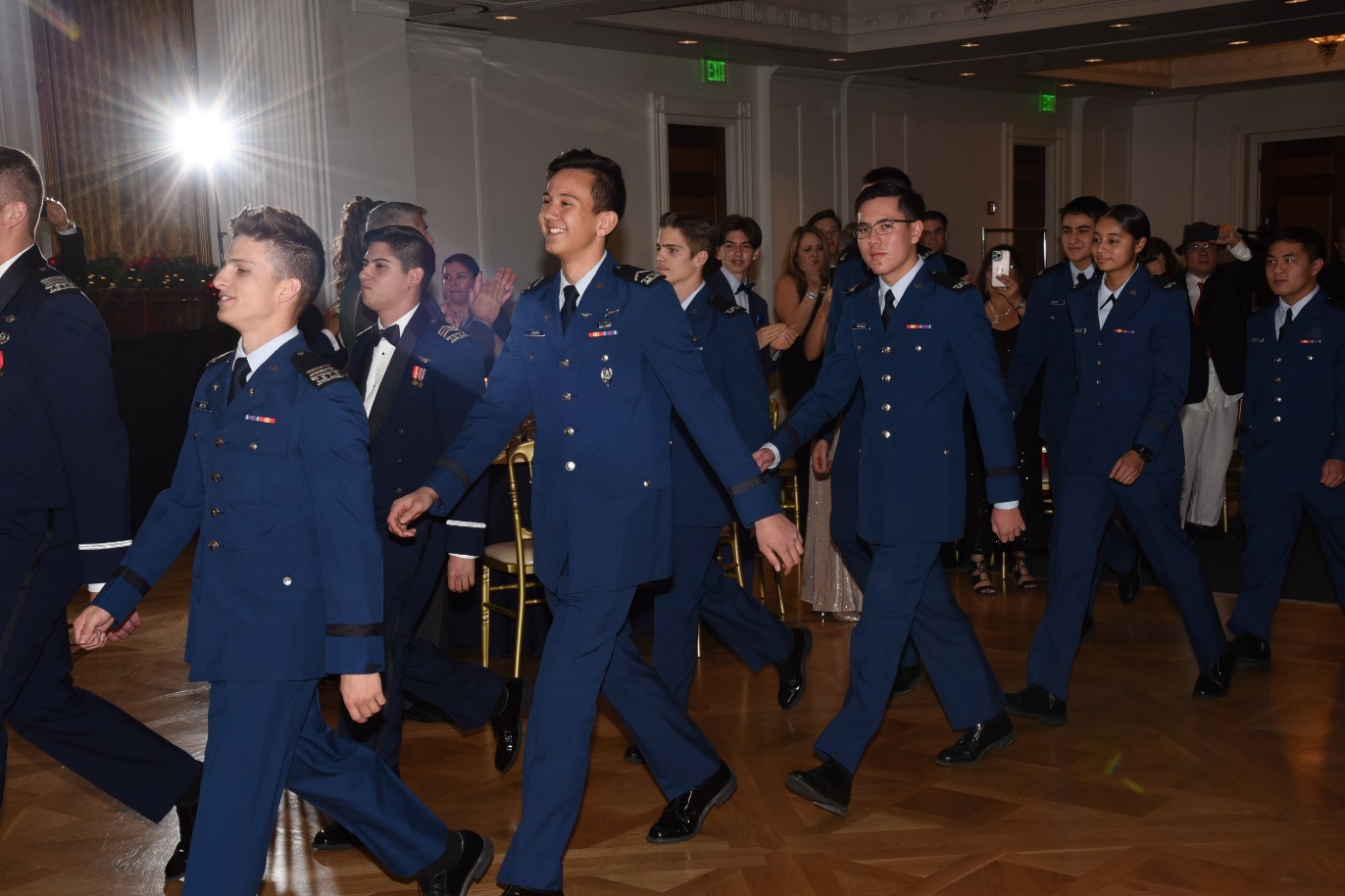 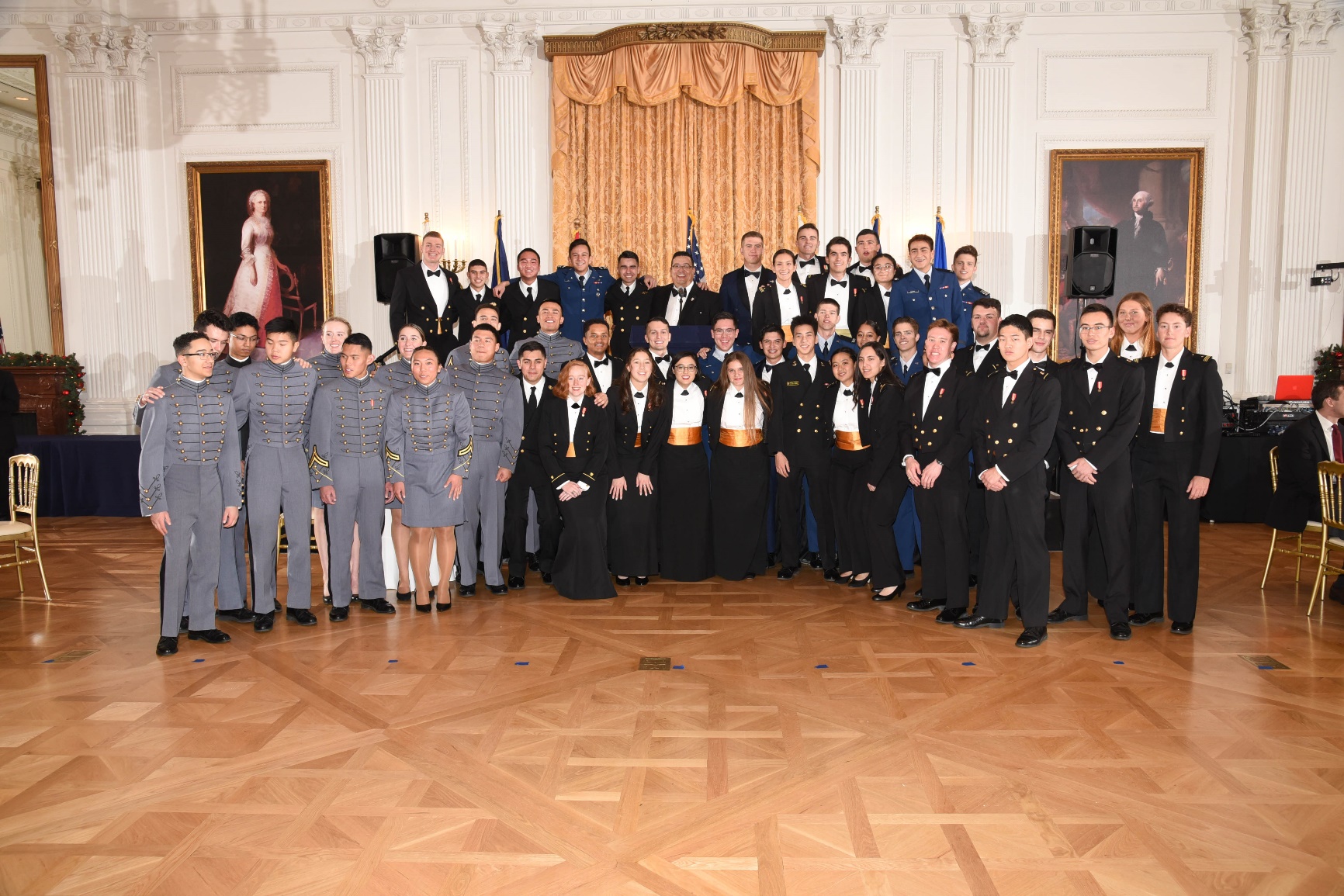 TOASTS
Toastmasters
FALLEN COMRADE CEREMONY
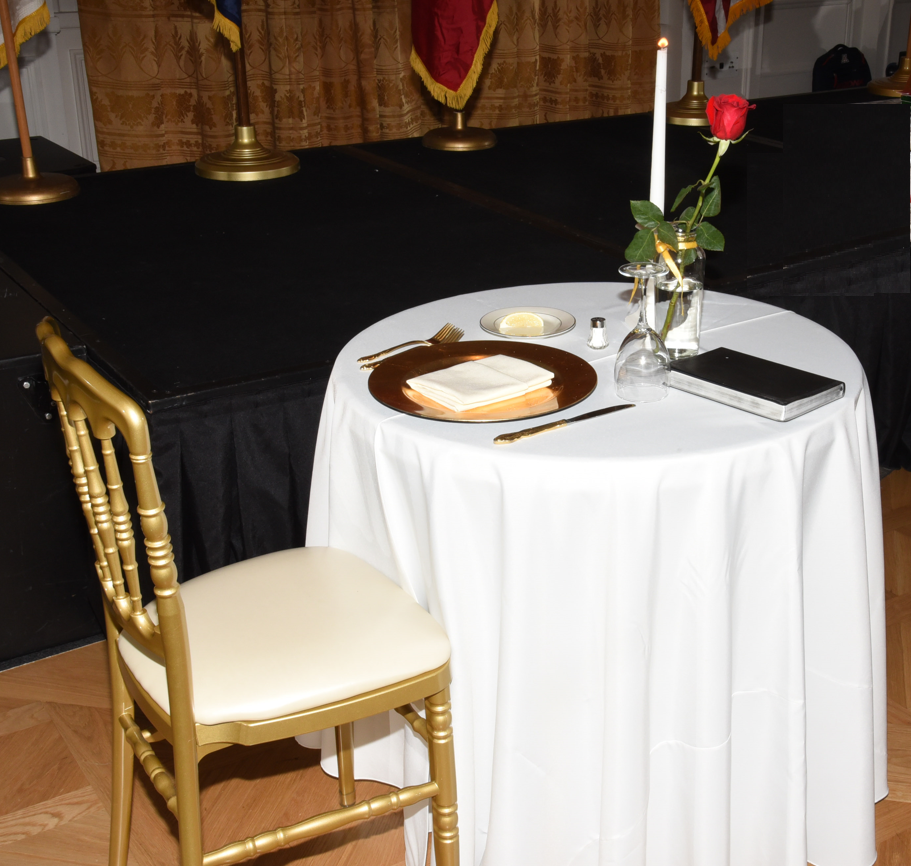 PRAYER OF INVOCATION
Cake cutting Ceremony
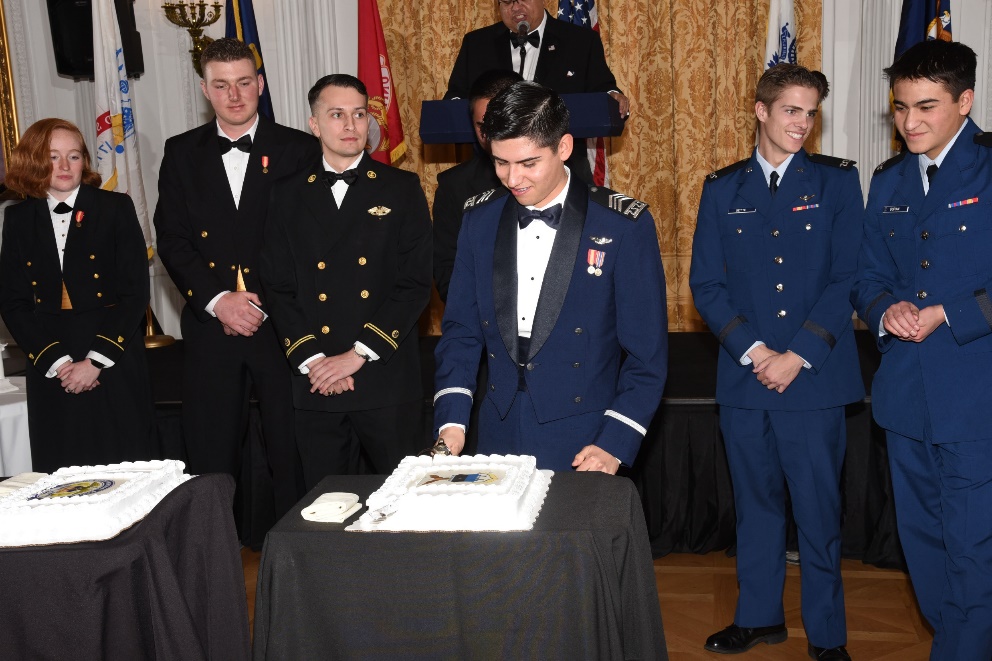 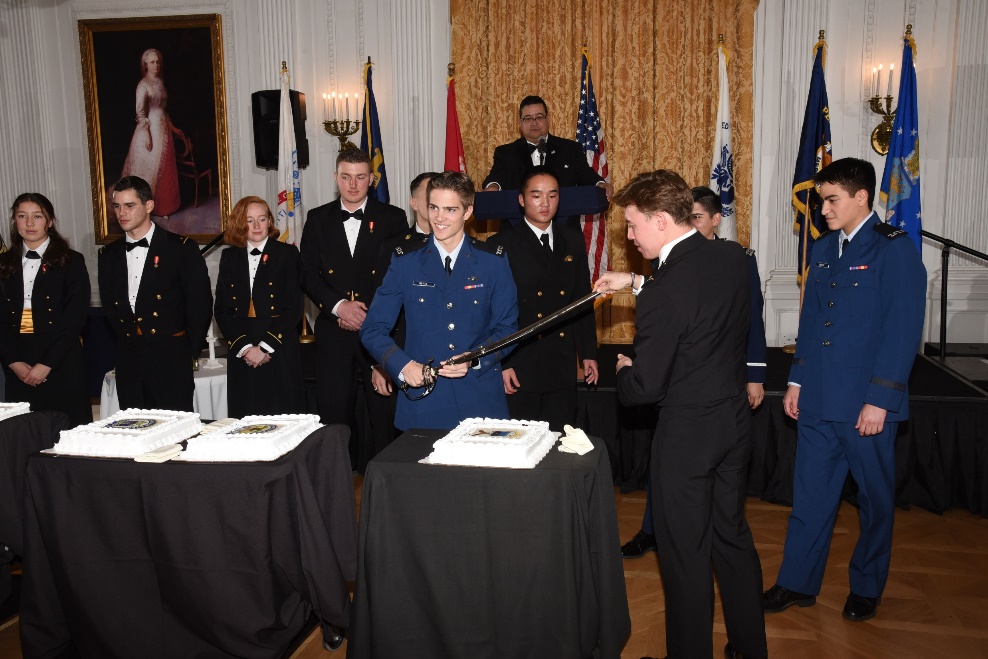 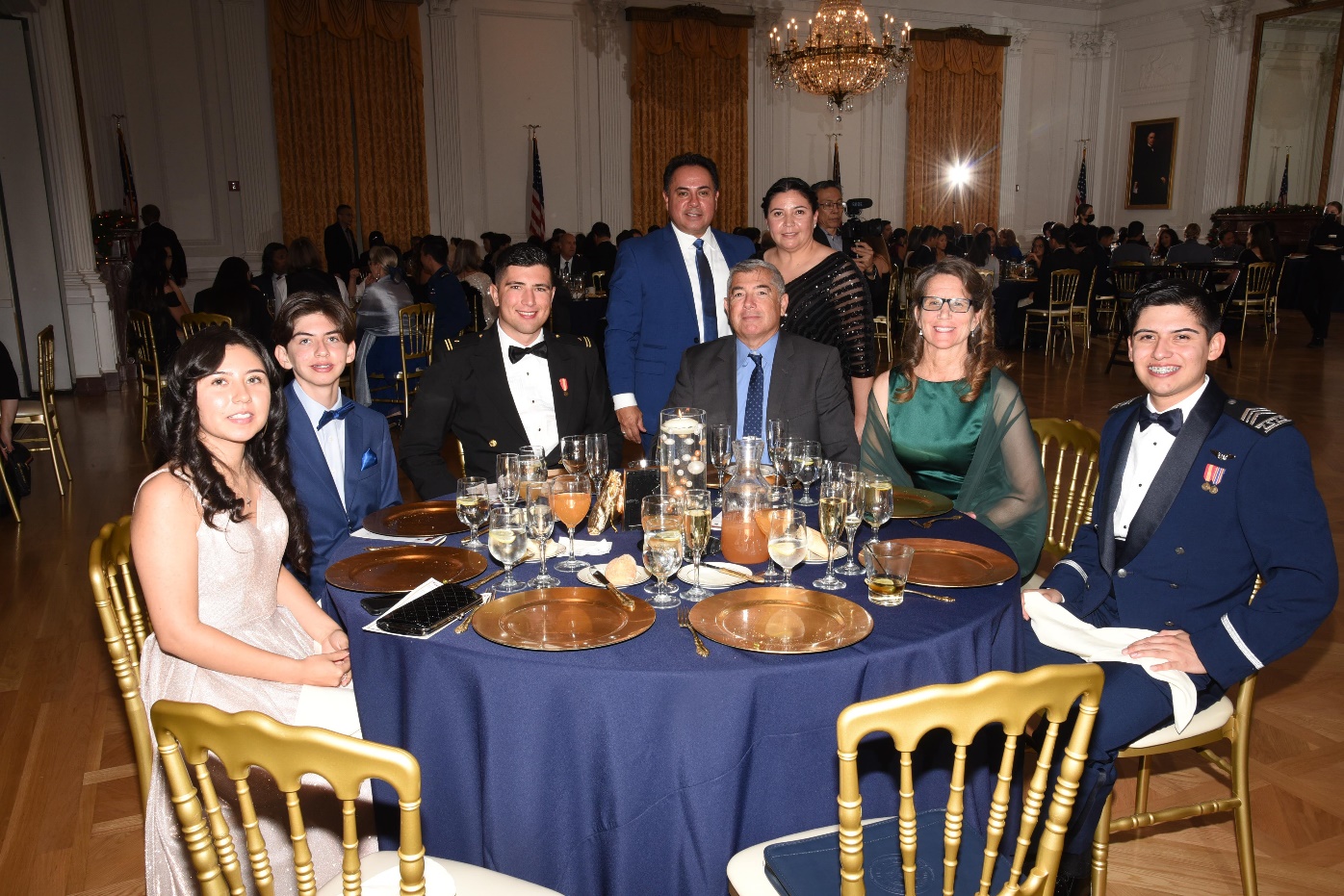 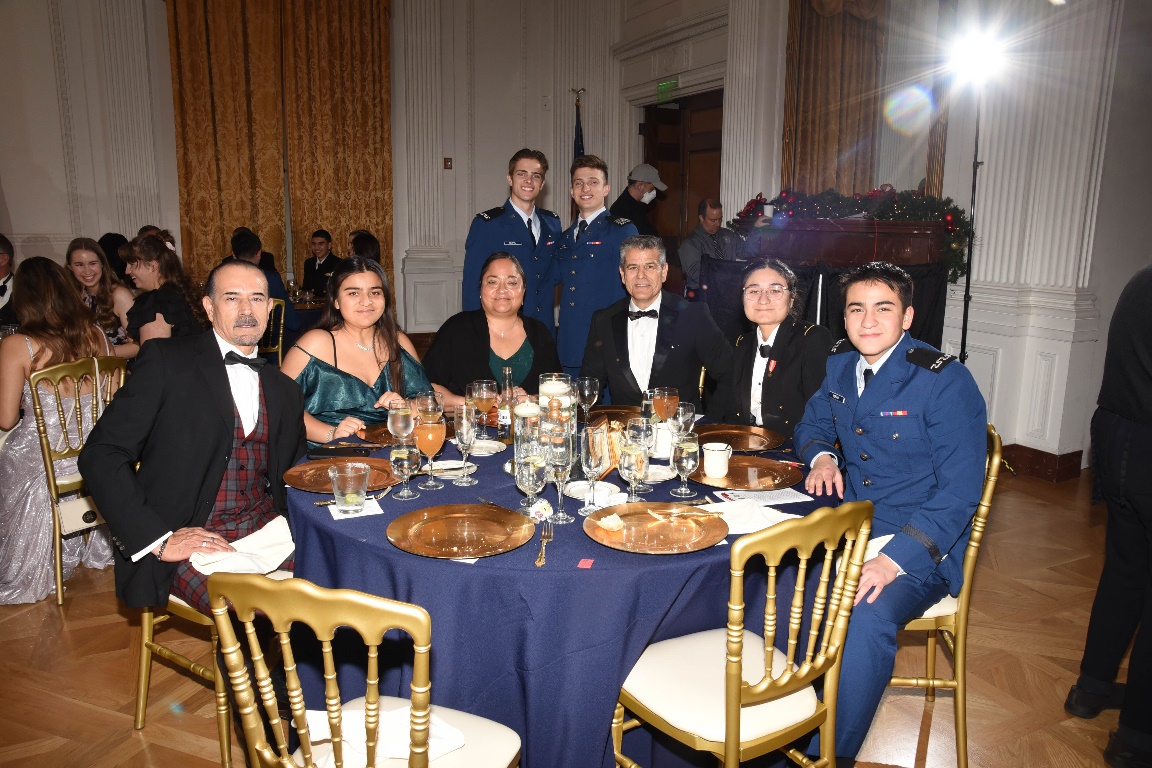 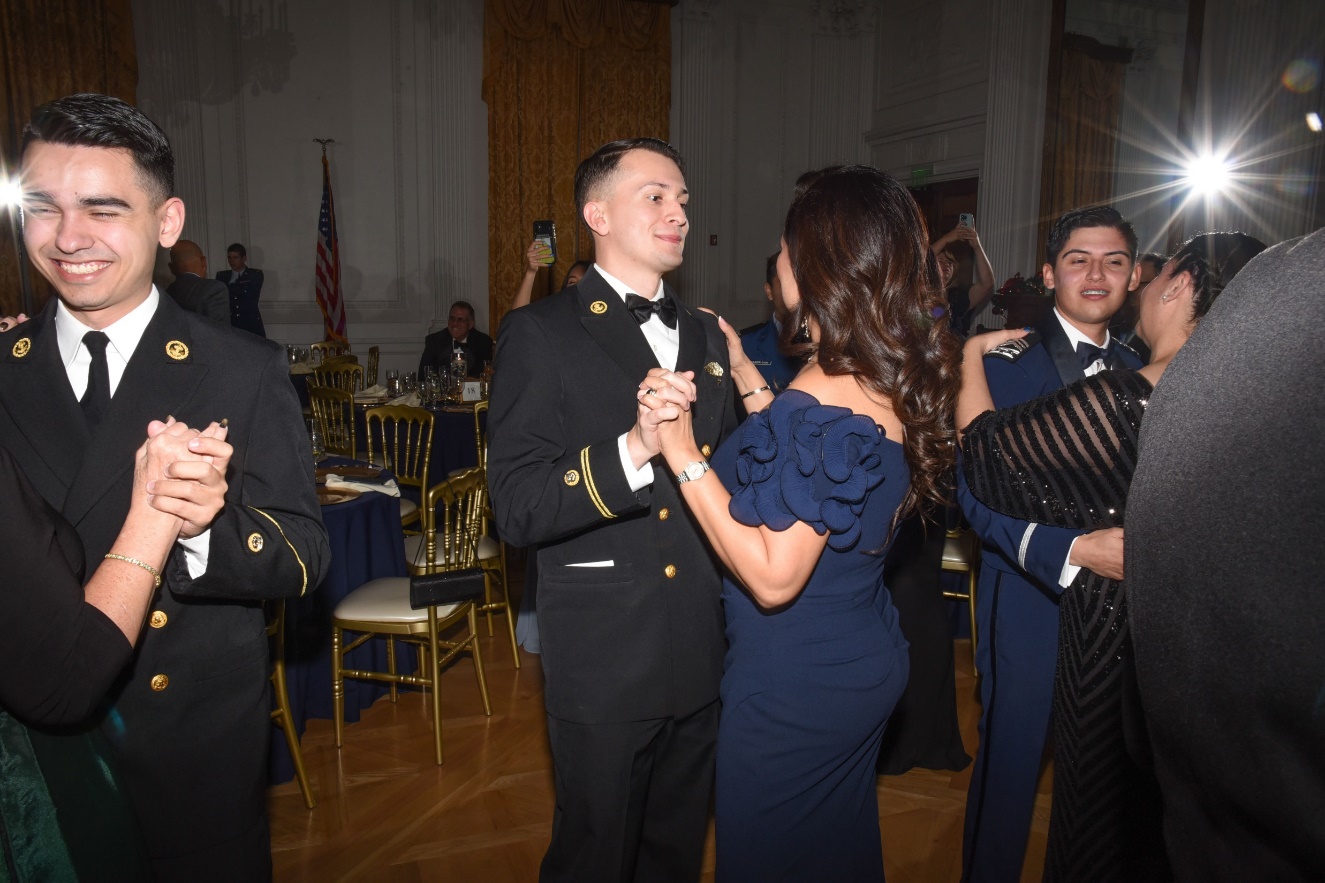 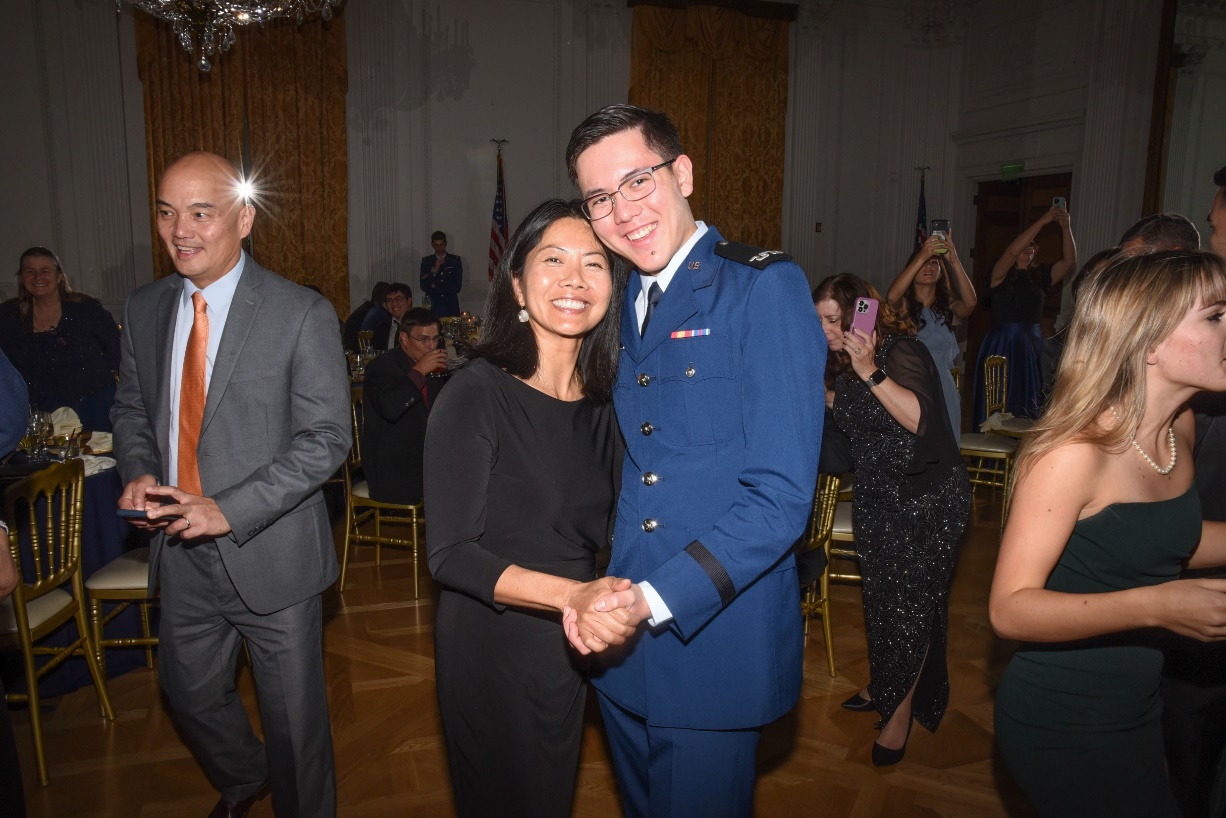 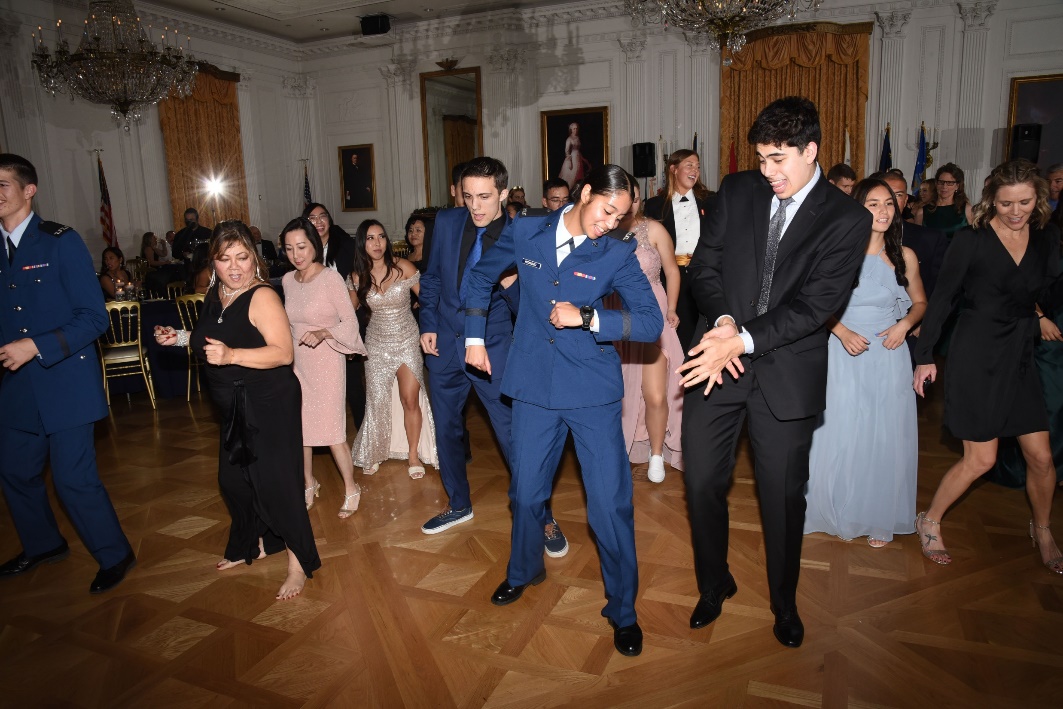 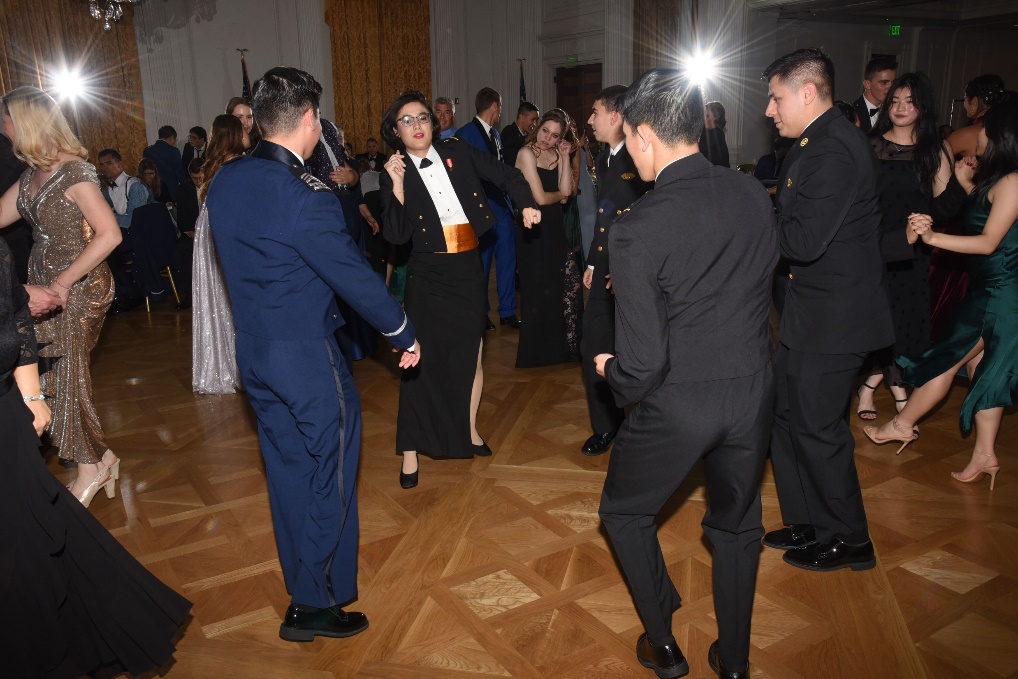 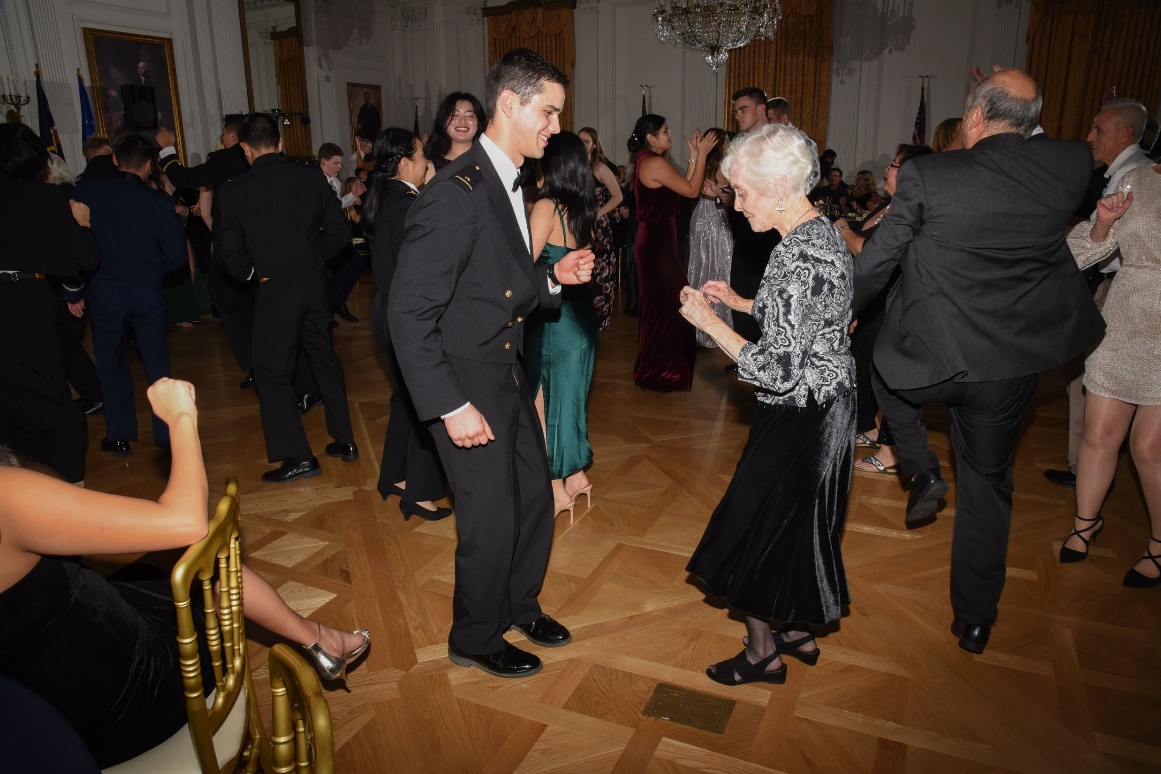 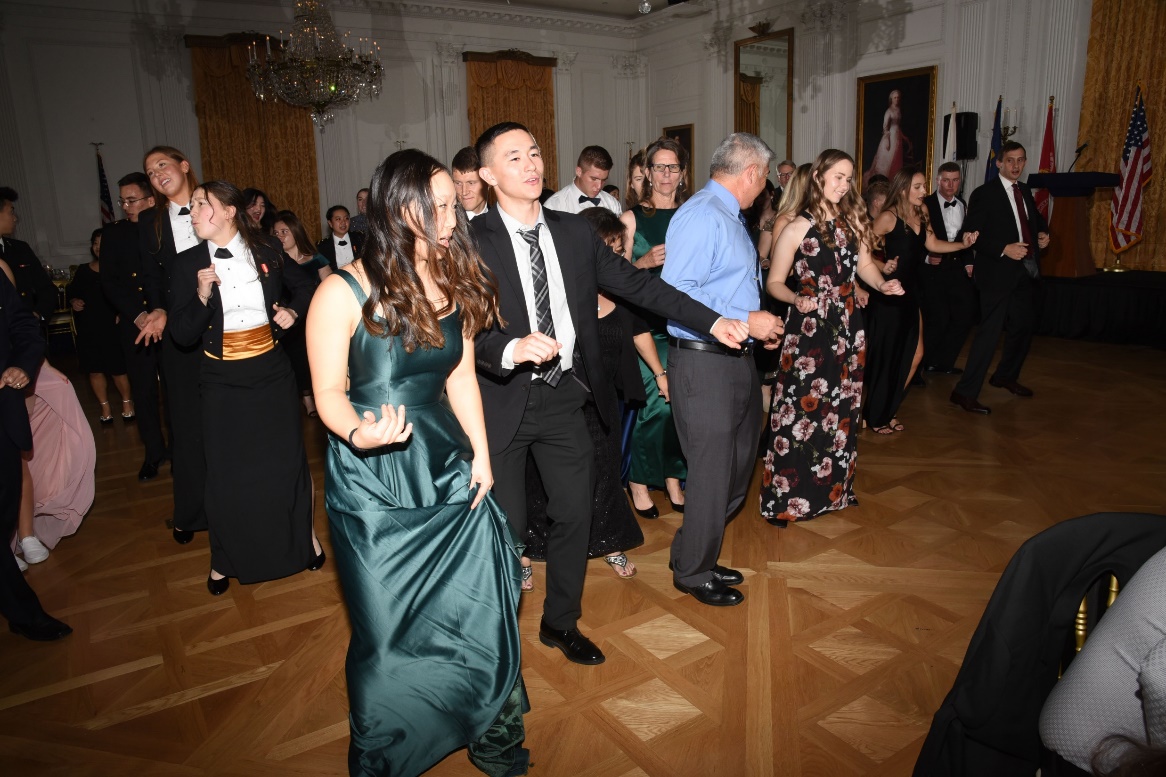 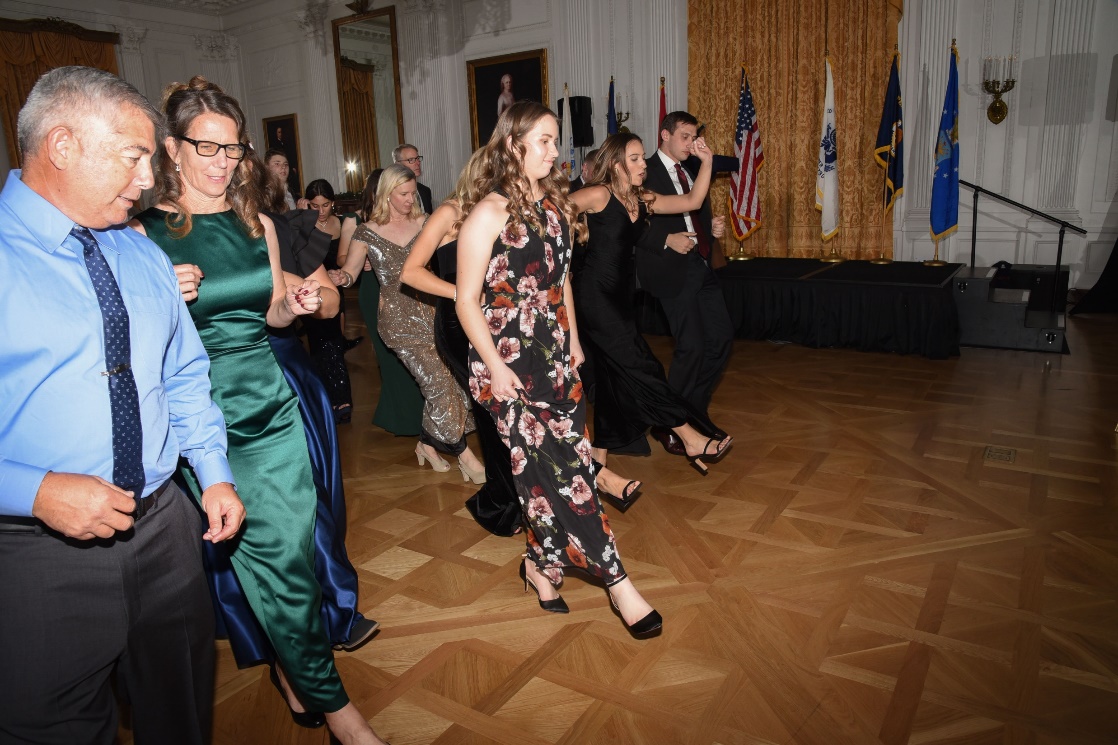 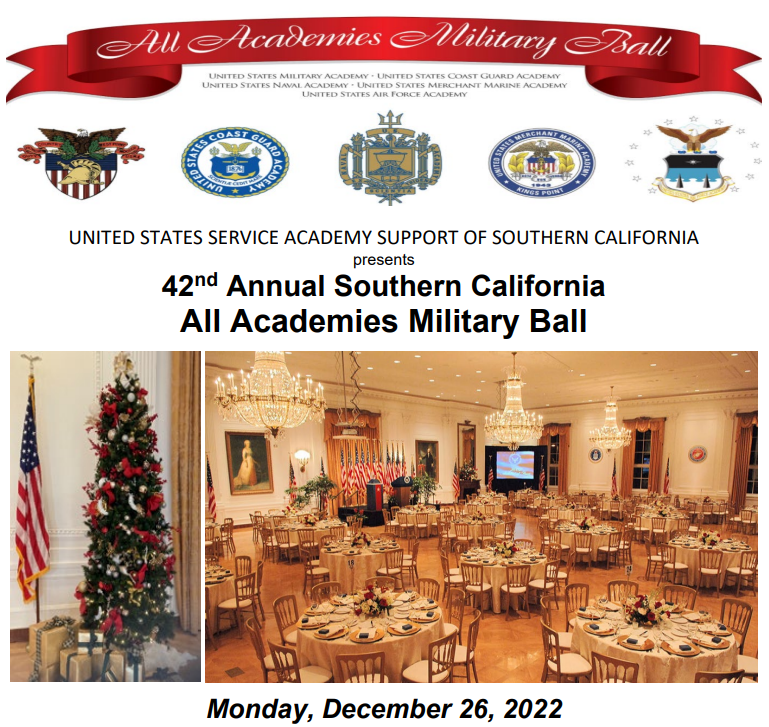